CSE 544, Spring 2018 Probability and Statistics for Data ScienceLecture 1: Intro and Logistics
Anshul Gandhi
347, New CS building
anshul@cs.stonybrook.edu
anshul.gandhi@stonybrook.edu
1
CSE 544, Spring 2018 Probability and Statistics for Data Science
What is Data Science?

Analysis of data (using several tools/techniques)

Statistics/Data Analysis + CS
2
CSE 544, Spring 2018 Probability and Statistics for Data Science
Who is a Data Scientist

Statistics/Data Analysis + CS

Someone who is better at stats than the average CS person
and 
someone who is better at CS than an average statistician.
3
Anshul Gandhi
347, New CS building
anshul@cs.stonybrook.edu
anshul.gandhi@stonybrook.edu
4
Outline
Logistics

Course info
Lectures
Course webpage
Office hours
Grading

Syllabus
5
Course Info
New course (almost)

Deals with probs and stats for DS
Probability theory
Statistical inference
DS techniques

MS and PhD level course
Probability Theory
Random Variables
Stochastic Processes
Statistical Inference
Hypothesis Testing
Regression and Time Series Analysis
6
Course Info
Prerequisites:
Probability and Statistics
Would help (not necessary)
Basic CS background
We will use Python

This is NOT a systems course
More of a theory + algorithms course
7
Course Info
REQUIREDAll of Statistics (AoS)
RECOMMENDEDPerf Modeling (MHB)   DS Design Manual (DSD)
Software:
Available from DoIT
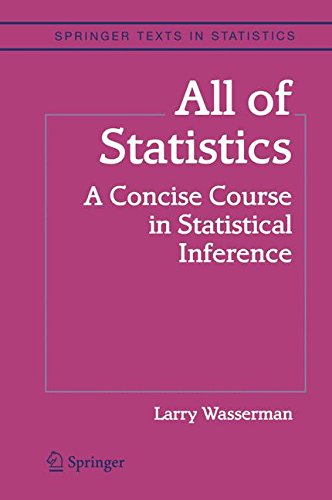 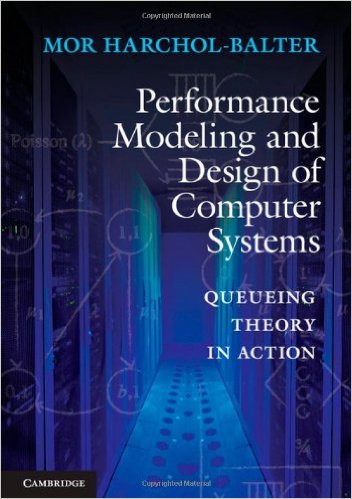 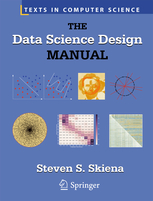 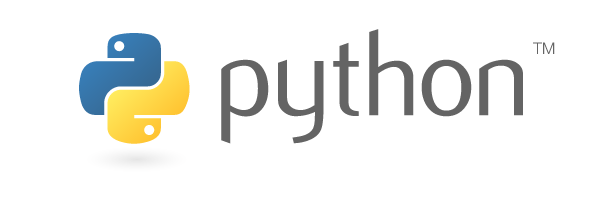 8
Course webpage
www.cs.stonybrook.edu/~cse544 (will redirect)

Please bookmark this page

This is your best resource!

Will be regularly updated
9
Course webpage
www.cs.stonybrook.edu/~cse544
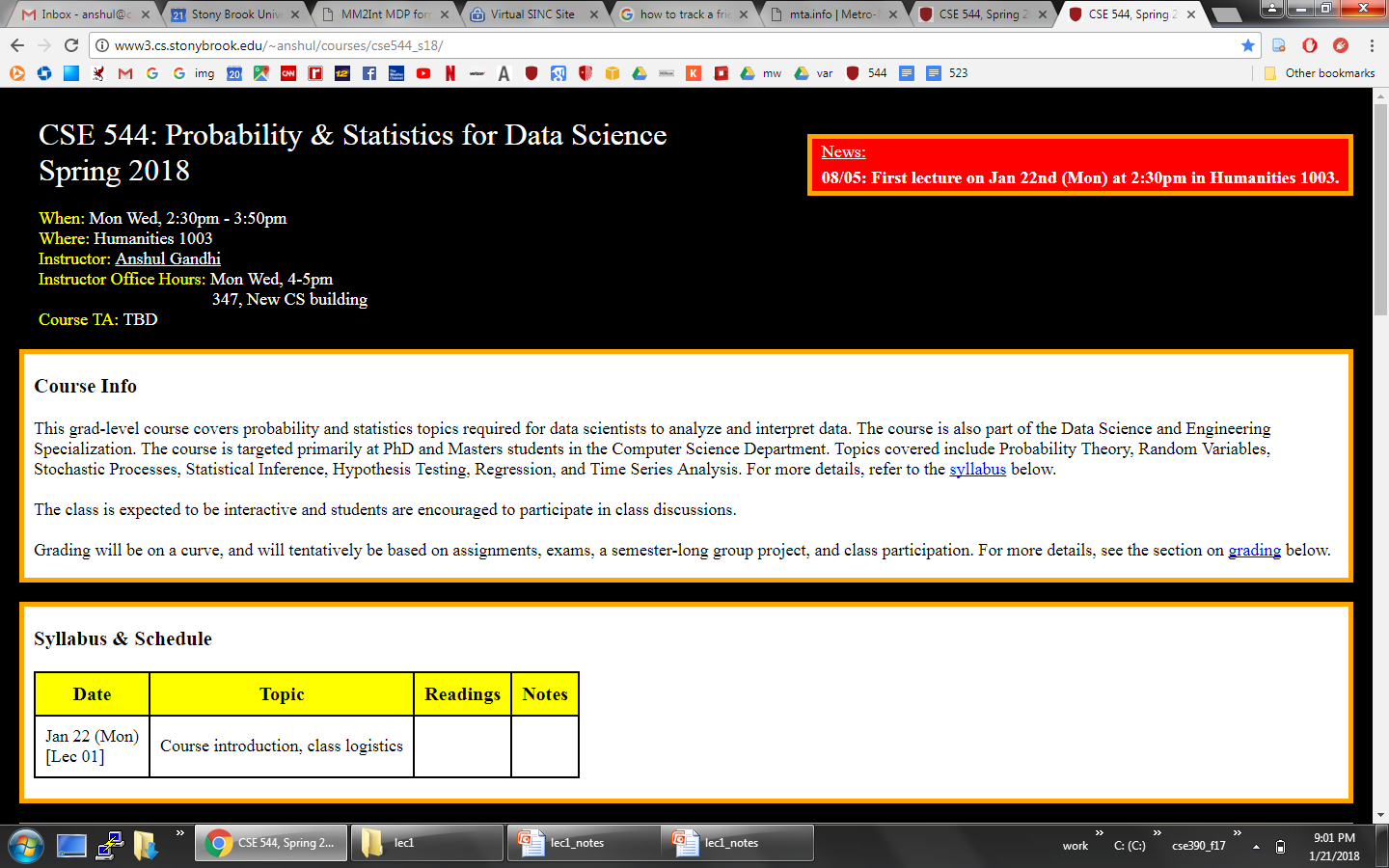 10
Course webpage
Piazza??

Blackboard for grades
11
Example 1: Simple stats
X is a collection of 99 integers (positive and negative)
Mean(X) > 0
How many elements of X are > 0?

Same question but now Median(X) > 0?
12
[Speaker Notes: At least 1 (could be 99)
At least 50 (could be 99)]
Lectures
Mon  Wed: 2:30pm – 3:50pm
Humanities 1003
5-min break at the halfway point
Slides + annotations 
Occasionally some programming (Python)
Posted on website after class
May have cancellations due to weather or unavailability
Will be emailed and updated on website
13
In-class
Interactive (please)
Carry a book, a real one!
Please mute your phones
14
Office hours
Mon  Wed 4-5pm?? (right after class)
NCS 347
Tentative
Will re-visit after add/drop date

TA and TA Office hours: TBA
15
Example 2: Correlation v/s Causation
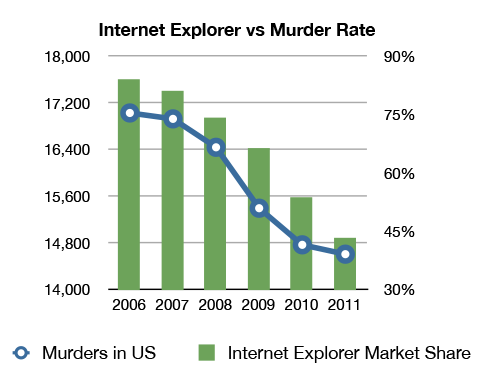 Q1: Are A and B correlated?
A
B
16
Example 2: Correlation v/s Causation
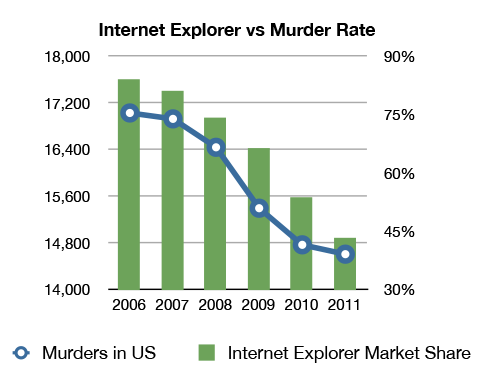 Q2: Which of the following is true(i) A causes B
(ii) B causes A
(iii) Either (i) or (ii)
(iv) None of the above
A
B
17
Example 2: Correlation v/s Causation
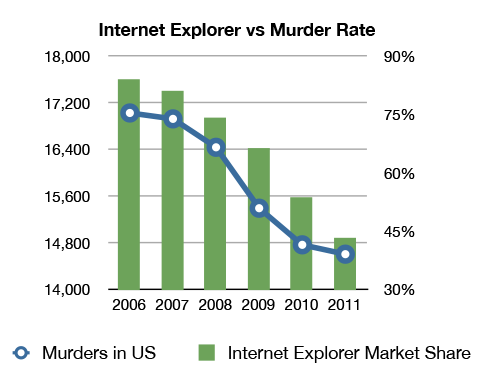 Q2: Which of the following is true(i) A causes B
(ii) B causes A
(iii) Either (i) or (ii)
(iv) None of the above
A
B
18
Example 2: Correlation v/s Causation
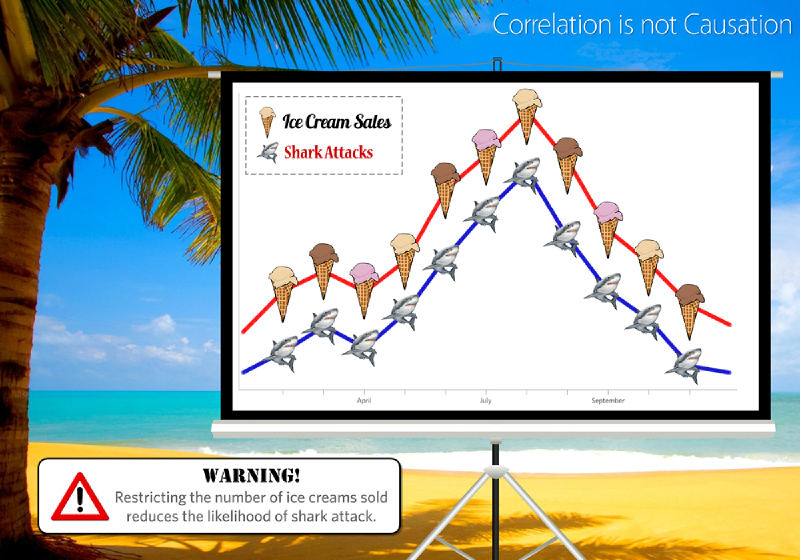 19
Grading
30% assignments  
30% exams (in-class mid-terms)
30% Group project
10% class participation

Some parts are tentative!
20
Grading - assignments
30% assignments
5 assignments
5-8 problems per assignment
Later assignments will have more programming 
Collaboration is allowed (groups of 3-5 students)
One write-up per group.
DO NOT COPY!
Assignments due at the beginning of class
NO LATE SUBMISSIONS
Hard-copies only (typed/hand-written)
21
Grading - exams
30% exams
Mid-terms 1 and 2
12% mid-term 1 (probs & stats), Feb end/early March
18% mid-term 2 (inference), mid-April
Non-overlapping

In-class exams
Somewhat easier than assignments
No collaborations, obviously
Closed-book, closed-notes
75 mins
22
Grading – group project
30% Group project
Data analysis project 
Programming involved
Groups of 4-8  (need not be same as assignment groups)
In the 2nd half of the semester
Will discuss details as we go along
23
Grading – class participation
10% class participation
Starts after add/drop date
Contribute to class discussions
Interactive
Very helpful for bumping your grade
24
Grading - recap
30% assignments  
30% exams (in-class mid-terms)
30% group project
10% class participation

Will provide mid-sem grades (after A1, A2, M1)
For self-evaluation purposes only
25
Example 3: Simpson’s Paradox


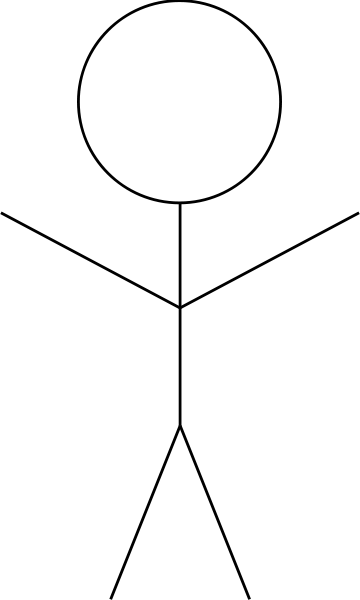 Earns below-average income in B
Earns above-average income in A
Developed Nation (B)
Developing Nation (A)
Average income of (A+B) goes up!!
Average income of B goes down 
Average income of A goes down 
26
Example 3: Simpson’s Paradox
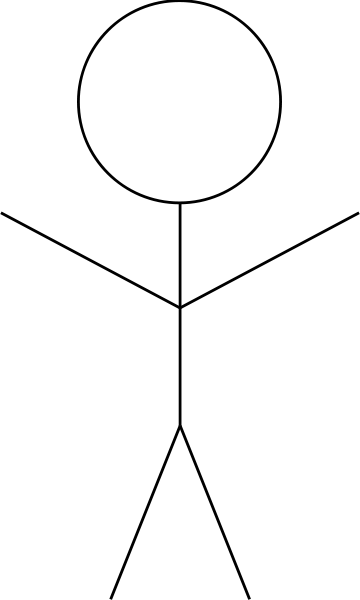 Earns below-average income in B
Earns above-average income in A
Developed Nation (B)
Developing Nation (A)
Average income of (A+B)Before: 160K/3 = 53.3K
After: 200K/3 = 66.7K
Person 2: 100K
Person X: 80K
Person 1: 20K
Person X: 40K
27
Example 3: Simpson’s Paradox
Since 2000, the median US wage has risen about 1% (adjusted)

But over the same period, the median wage for:
 high school dropouts,
 high school graduates with no college education,
 people with some college education, and
 people with Bachelor’s or higher degrees
have all decreased. In other words, within every educational subgroup, the median wage is lower now than it was in 2000.

How can both things be true??
28
Syllabus
29
Next class
Probability review - 1
Basics: sample space, outcomes, probability
Events: mutually exclusive, independent
Calculating probability: sets, counting, tree diagram
30